Licenciatura em Fisioterapia
Ano Letivo 2017/2018
Projeto Investigação II
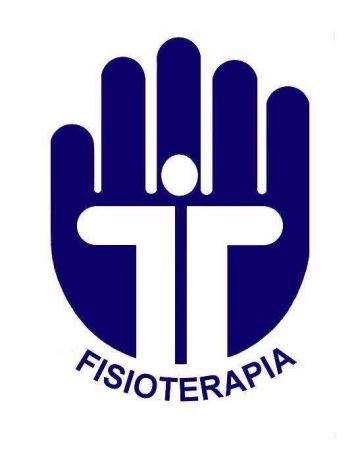 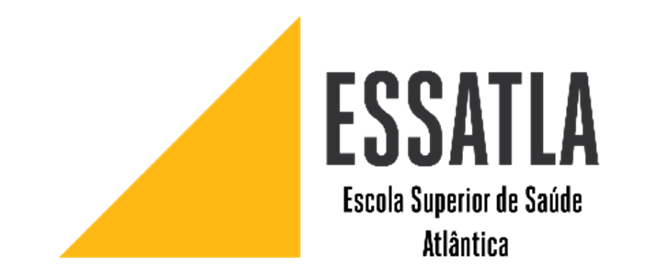 “O efeito da realidade virtual com Wii no equilíbrio, funcionalidade e qualidade de vida em indivíduos com doença de Parkinson”
Autor: Mafalda Beatriz Souto Felício, nº 201492695
Orientador por: Professora Rita Brandão
Barcarena, junho de 2018
Introdução
1
Revisão da literatura
2
doença de parkinson
Sexo masculino (relação de 3:2),
Utentes entre os 60-65 anos (Massano J, 2011)
A Doença de Parkinson (DP) é uma doença neurodegenerativa, progressiva, crónica e idiopática (Andlin-Sobocki P, 2005, citado por Massano, 2011).
Incidência
É considerada a segunda doença neurodegenerativa mais frequente em todo o mundo (Andlin-Sobocki P et al 2005, citado por Massano J, 2011)
Prevalência
O que é?
3
doença de parkinson
Mecanismo
É a diminuição de neurónios dopaminérgicos na substância nigra dos gânglios da base, afetando consequentemente a sua função. (de Hankes ,2010; Lees 2009, Berg, 2014 citado por Dockx K et al, 2016)
Alterações das funções motoras e não motoras, que variam de portador para portador (Massano J, 2011; Dirnberger G et al, 2013
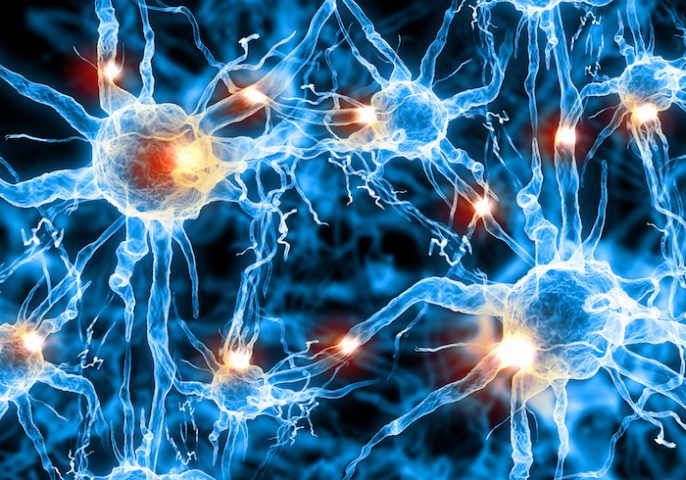 Mecanismo
4
doença de parkinson
Baseado em critérios clínicos, associado aos sintomas motores e não motores
Deve ser realizado pelo neurologista em doenças de movimentos 
Exame post mortem do cérebro 
(Hughes et al, 2002)
Hohen e Yahr (Herz et al, 2013)
Tratamento
Controlo do avanço dos sintomas e limitações típicas decorrentes desta patologia.
Otimizar as capacidades de cada doente, aumentando consequentemente a sua qualidade de vida.
(Capato et al, 2015)
De acordo com a área a tratar
Todos os indivíduos desta população realizam terapia medicamentosa
Períodos on e off
(Capato et al,. 2015).
Fisioterapia
Diagnóstico
5
doença de parkinson
Acinésia / Tremor repouso
Bradicinésia
Funções Motoras
Rigidez
Alterações Posturais
Diminuição da Funcionalidade
Diminuição da Qualidade de Vida
Equilíbrio
Alterações da Marcha
Depressão
Incontinência Urinária
Funções não Motoras
Demência
Ansiedade
Massano J, 2011; Dirnberger G et al., 2013
6
Limitações no equilíbrio, funcionalidade e qualidade de vida em indivíduos com doença de parkinson
Equilíbrio
Funcionalidade
Qualidade de vida
Alterações posturais(Capato, 2015).
Bradicinésia - reação dos ajustes posturais (Capato, 2015).
Alterações no padrão de marcha (Capato, 2015). 
 O tremor de repouso - co-contracção (Massano, 2011).
Competência de realizar tarefas de forma independente e autónoma (Thonnard JL et al, 2007). 
Perda de independência (Allen, 2011; Van N, 2011, citado por Dockx K, 2016).
Esta doença torna-se extremamente incapacitante (Thonnard JL et al, 2007).
Os sintomas motores vão aumentado/agravando e como consequência, a perda de capacidade funcional aumenta também, levando a uma diminuição da qualidade de vida (Capato, 2015).
7
Realidade virtual
8
Realidade virtual
9
Estado da arte
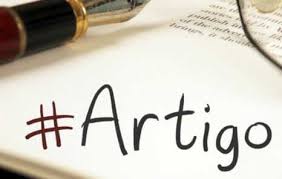 Dockx K et al (2016), na revisão sistemática afirma que embora existam vários estudos, existem sempre inúmeras limitações que levam ao enviesamento dos resultados, impossibilitando assim a construção de uma forte base de evidência sobre os benefícios e permanência dos resultados da RV nesta população.

A realidade virtual como a fisioterapia apresentam efeitos positivos no equilíbrio, marcha e qualidade de vida, fortalecendo que são necessários mais estudos para reforçar a base cientifica dos benefícios da RV em DP. (Dockx et al, 2013)

Existe estudos com resultados favoráveis no equilíbrio com a realidade virtual como intervenção e/ou como complemento de tratamento. Esta ainda é insuficiente para que seja considerada uma evidência de qualidade em relação ás variáveis da funcionalidade e qualidade de vida. Por esse motivo, conclui-se a necessidade da realização de mais estudos para determinar a sua eficácia e importância como forma de tratamento.
10
metodologia
10
Questão orientadora
“Qual será o efeito da realidade virtual com Wii no equilíbrio, funcionalidade e qualidade de vida em indivíduos com doença de parkinson?”
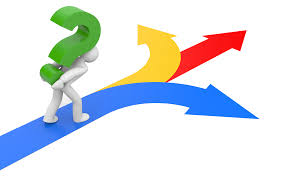 11
Objetivos do estudo
Objetivo Geral
Objetivos Específicos
Investigar o efeito da Realidade Virtual no equilíbrio, funcionalidade e qualidade de vida em Doentes com Parkinson com estadio I, II e III na escala de Hoehn e Yarh.
Determinar se os skills aprendidos durante a sessão são transferidos para a vida real nos follow-up após 12 semanas.
Determinar se houve diferença nos scores nas variáveis entre os estadios I, II e III.
Investigar a existe de correlação entre a melhoria do equilíbrio e o aumento da funcionalidade.
Investigar a existe de correlação entre a melhoria da funcionalidade e a melhora da qualidade de vida.
12
Tipo/Desenho de estudo
Tipo
Quantitativo
Quasi-experimental
Desenho
Duração: seis semanas (Laio et al em 2015)
Frequência: três vezes por semana (Laio et al em 2015; Capato, 2015)
Cada sessão terá a duração de 60 minutos (Shen et al., 2014; Laio et al em 2015; Van den Heuvel et al., 2014) (Figura 1). 
Realizado durante o período on.
13
Desenho do estudo
Legenda: 
R: amostra aleatória; 
O1 e O4: avaliação inicial; 
O2 e O5: avaliação intermédia;  
O3 e O6: avaliação final;
O4 e O8: avaliação após o follow-up;
X: realidade virtual;
Y: terapia convencional;
Z: tempo de follow up;
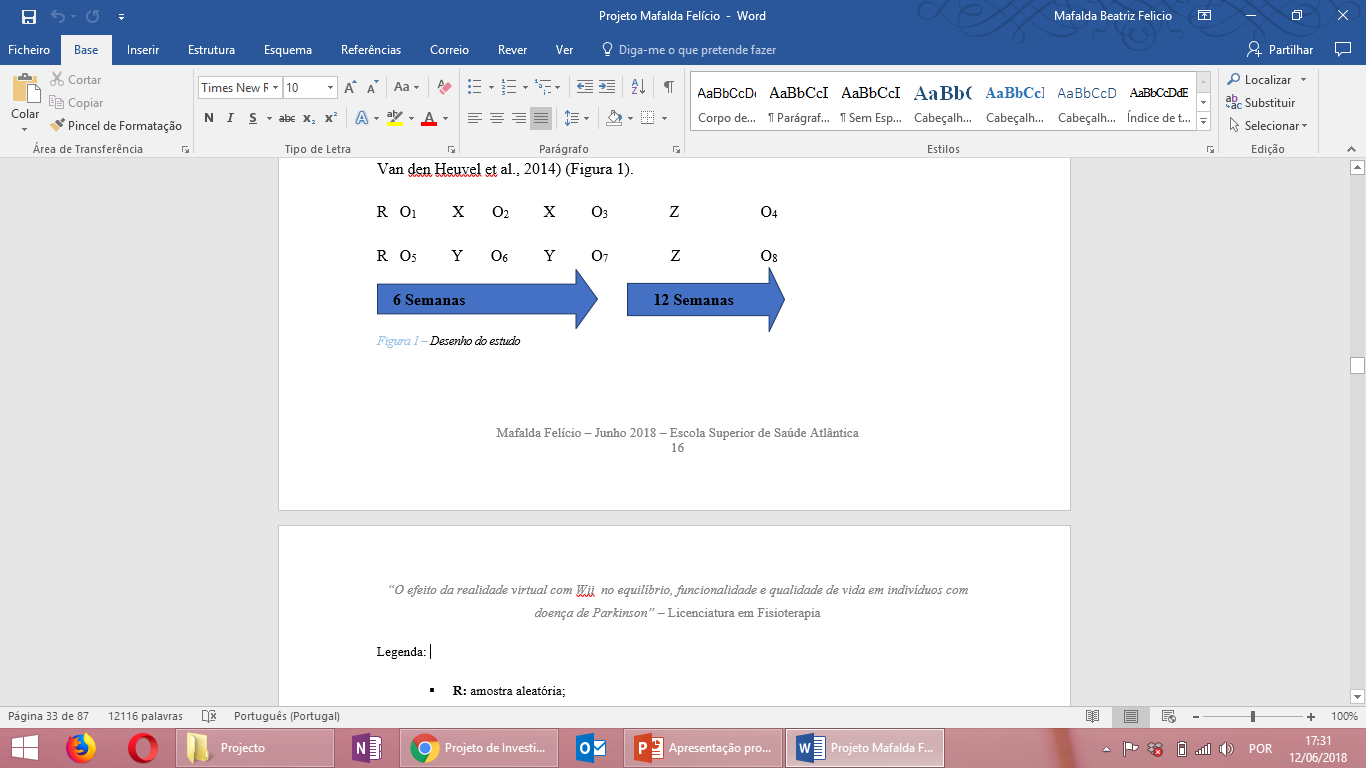 14
População e sub-população
15
Amostra
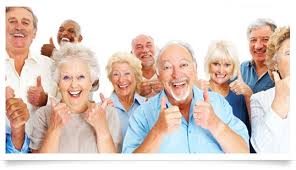 16
Critérios de seleção da amostra
Critérios de Inclusão
Critérios de Exclusão
História de outras patologias neurológicas ( Liao, 2015; Pedreira, 2013; Pompeu, 2012; Van Den Heuvel, 2014)
Disfunções músculo-esquelética ativas (Liao, 2015; Pompeu, 2012; Shen, 2014; Van den Heuvel, 2014)
Défice visual ( Liao, 2015; Shen, 2014; Van den Heuvel, 2014; Yang, 2015);
Défice auditivo ( Yang, 2015)
Doenças Cardíacas ( Liao, 2015; Pedreira, 2013; Shen, 2014)
Indivíduos com idade entre os 60 e 75 anos de idade (Pedreira 2013; Pompeu 2012; Shen 2014; Yang 2015)
Diagnóstico clínico de doença de parkinson
Escala de Hoehn e Yahr no estádio I, II e III                                                                                                                                                                                                                                                                                                                                                                                                                                                                                                                                                                                                                                                                                                                                                                                                                                                             (Van den Heuvel 2014; Pedreira 2013; Liao 2015; Yang, 2015)
Score da Mini Mental State  igual ou superior a 24 ( Liao 2015; Pompeu 2012; Shen 2014; Van den Heuvel 2014; Yang 2015)
17
Variáveis em estudo
Variável independente:
Variáveis dependentes:
Variáveis de atributo:
Realidade virtual
Equilíbrio
Funcionalidade
Qualidade de vida
Idade
Estadio da doença
18
Hipóteses
A realidade virtual
Tem efeito
Não tem efeito
A longo prazo
Equilíbrio
Funcionalidade
Qualidade vida
19
Instrumentos de recolha de dados
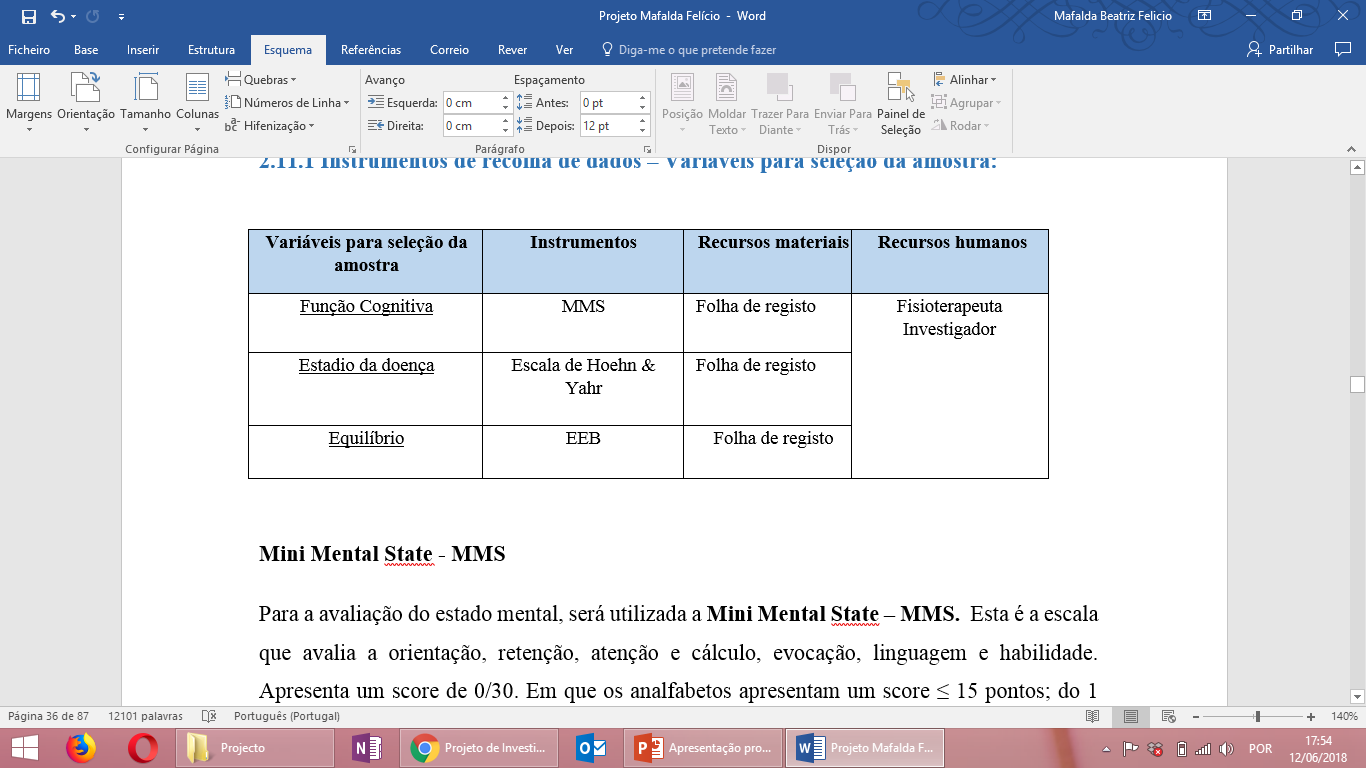 1
2
3
Tabela 1 – Variáveis para seleção da amostra, instrumentos de avaliação, recursos materiais e recursos humanos
1- Santana et al., 2016; 2- Capato et al., 2015; 3- Capato, et al., 2015
20
Instrumentos de recolha de dados
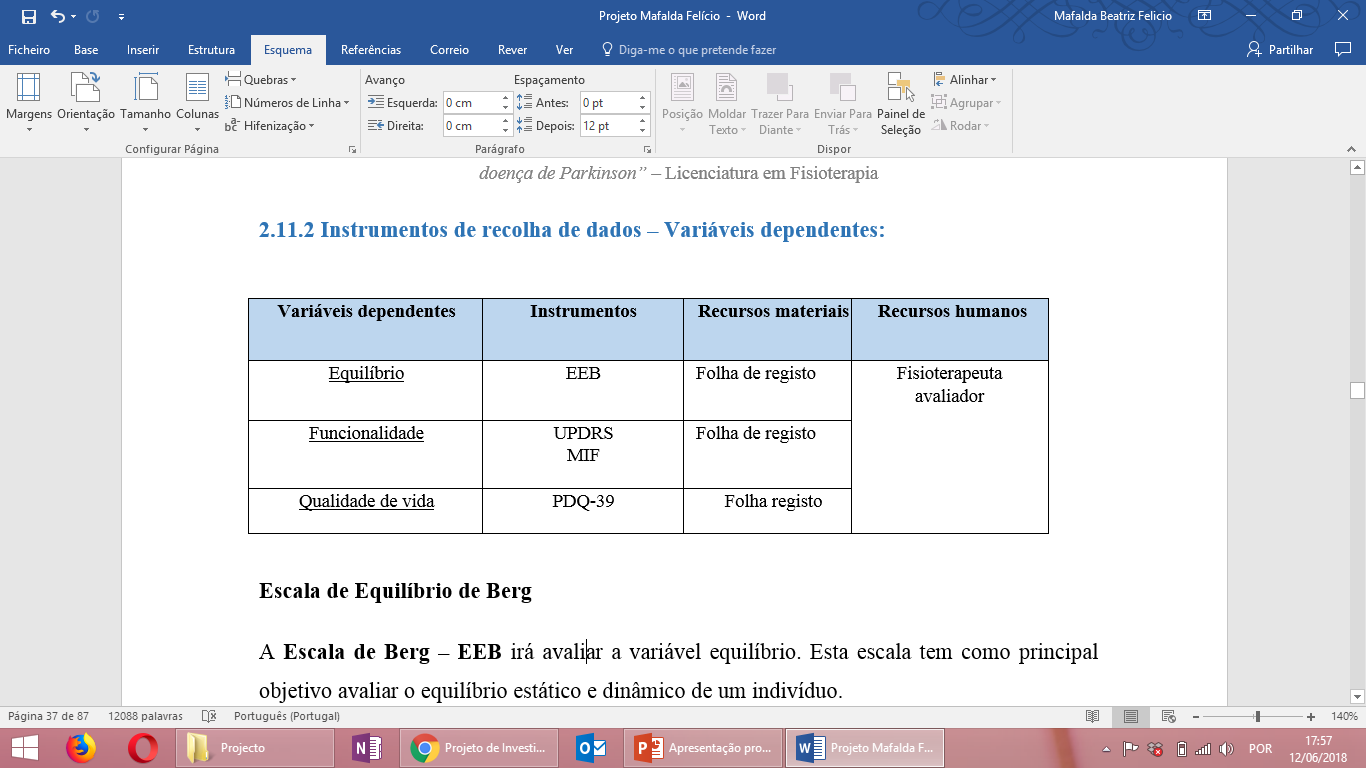 1
2
3
Tabela 2 – Variáveis dependentes , instrumentos de avaliação, recursos materiais e recursos humanos
1- Capato, et al., 2015; 2- Wibelinger, &Oliveira, 2013;  3- Goulart et al, 2015
21
Procedimentos de aplicação
Comissão de Ética e Coordenação da ESSATLA
Direção do Campus Neurológico Sénior de Torres Vedras
Direção Associação Portuguesa de  Doentes de Parkinson de Lisboa
Consentimento informado aos Participantes
Pedidos de Autorização
Técnicas de Amostragem
Não probabilística, por conveniência, sendo que os sujeitos selecionados são indivíduos com doença de Parkinson
Irão ser selecionados aleatoriamente para o grupo experimental ou para o grupo de controlo
22
Procedimentos de aplicação
Avaliação
Sempre pelo mesmo fisioterapeuta com mais de 10 anos de experiência clínica, e familiarizado e conhecimento científico em relação aos instrumentos de medida.
Mesmo período diário, com duração de 60 minutos.
Será composto por uma avaliação inicial, intermédia, final e follow-up 12 semanas.
Dados recolhidos serão registados nas folhas de registos.
23
Procedimentos de aplicação
Intervenção
Duração: 6 semanas (Laio et al em 2015)   
Frequência de 3x semana (Laio et al em 2015) 
Duração de 60 minutos. (Shen et al., 2014; Laio et al em 2015; Van den Heuvel et al., 2014)
As sessões serão realizadas no padrão on da medicação. (Capato et al., 2015) 
Capacidade submáxima de cada utente (60 a 75%). (Camarda et al,. 2008)
A intensidade dos exercícios aumenta de acordo com capacidade do individuo. (Capato et al, 2015) 
As sessões vão ser realizadas por um neurofisioterapeuta, expert no tema em questão, com mais de 10 anos de experiência clínica.
24
Procedimentos de aplicação
Intervenção – Grupo Experimental
Aquecimento: 20 minutos de passadeira (Mehrholz J, et al,. 2015)
Sessão: exercícios com a realidade virtual* com tábua de equilíbrio (30 minutos) (cada jogo é realizado 3 vezes e é apontado o melhor score) (Shen et al., 2014; Laio et al em 2015)
Retorno a calma: alongamentos membro superior e inferior (10 minutos) ( 3-5 repetições durante 20 segundos ) (Capato, 2015)
*Jogo do boxe; Jogo de bowling; Jogo de ténis; Jogo Snowboard (utilização da tábua); Jogo do pássaro (utilização da tábua); 
A transmissão dos jogos irá ser realizada por um ecrã a altura do campo de visão de cada indivíduo.
25
Procedimentos de aplicação
Intervenção – Grupo de Controlo
Aquecimento: 20 minutos de passadeira (Mehrholz J, et al,. 2015) 
Sessão: 30 minutos de exercícios para equilíbrio, fortalecimento e mobilidade do membro superior e inferior *serão realizadas séries de 3, com repetição de 12 vezes (Capato, 2015)
Retorno a calma: 10 minutos de com alongamentos membro superior e inferior (3-5 repetições durante 20 segundos) (Capato 2015)
26
Procedimentos estatísticos
27
Reflexões finais e conclusões - pertinência
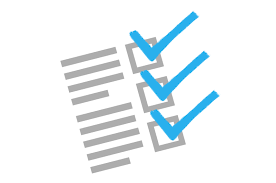 28
Reflexões finais e conclusões - limitações
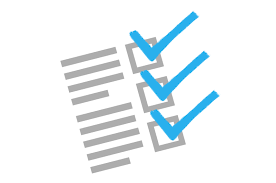 29
Reflexões finais e conclusões – limitações e contributo
30
bibliografia
da Costa Capato, T. T., Tornai, J., Ávila, P., Barbosa, E. R., & Piemonte, M. E. P. (2015). Randomized controlled trial protocol: balance training with rhythmical cues to improve and maintain balance control in Parkinson’s disease. BMC neurology, 15(1), 162
Dockx, K., Van den Bergh, V., Bekkers, E. M., Ginis, P., Rochester, L., Hausdorff, J. M., ... & Nieuwboer, A. (2013). Virtual reality for rehabilitation in Parkinson’s disease. Cochrane Database Syst Rev, 10
Goulart, F., Pereira, L. X. (2005). Uso de escalas para avaliação da doença de Parkinson em fisioterapia, Fisioterapia e pesquisa, 11(1), 49-56. 
Lee, NY, Lee, DK e Song, HS (2015). Efeito do exercício de dança de realidade virtual sobre o equilíbrio, atividades da vida diária e estado de transtorno depressivo de pacientes com doença de Parkinson. Jornal de fisioterapia ciência , 27(1), 145-147
Liao, Y. Y., Yang, Y. R., Cheng, S. J., Wu, Y. R., Fuh, J. L., & Wang, R. Y. (2015). Virtual reality–based training to improve obstacle-crossing performance and dynamic balance in patients with Parkinson’s disease. Neurorehabilitation and neural repair, 29(7), 658-667
Massano, J. (2011). DOENÇA DE PARKINSON. Acta Médica Portuguesa, 24
31
bibliografia
Santos Mendes, FA, Pompeu, JE, Lobo, AM, da Silva, KG, de Paula Oliveira, T., Zomignani, AP, e Piemonte, MEP (2012). Aprendizagem, retenção e transferência motora após o treinamento baseado em realidade virtual na doença de Parkinson - efeito das demandas motoras e cognitivas dos jogos: um estudo clínico longitudinal e controlado. Fisioterapia , 98 (3), 217-223
Shen, X., & Mak, M. K. (2014). Balance and gait training with augmented feedback improves balance confidence in people with Parkinson’s disease: a randomized controlled trial. Neurorehabilitation and neural repair, 28(6), 524-535
Tomlinson, CL, rebanho, CP, Clarke, CE, manso, C., Patel, S., Stowe, R., ... & Ives, N. (2014). Fisioterapia para a doença de Parkinson: uma comparação de técnicas. A Biblioteca Cochrane
Van den Heuvel 2013 van den Heuvel MR, vanWegen EE, de Goede CJ, BurgersBots IA, Beek PJ, Daffertshofer A, Kwakkel G. The effects of augmented visual feedback during balance training in Parkinson’s disease: study design of a randomized clinical trial. BMC Neurology 2013 oct 4;13(137)
32